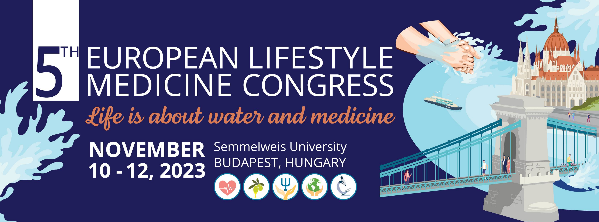 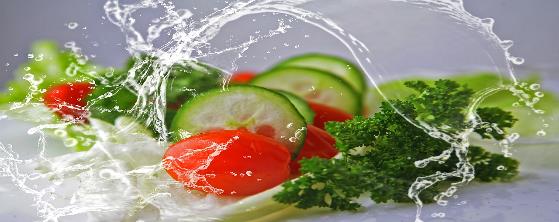 Mediterranean Diet and its role in weight management
Ioannis arkadianos M.D.                                       Saturday 11.11.2023
IOANNIS ARKADIANOS M.D.
Certified Physician in General Medicine 
President and co-founder " European Lifestyle Medicine Organization"
SCOPE Certified (Strategic Center for Obesity Professional Education)
Council of Directors at “True Health Initiative”  

I have no conflict of interest to declare
The information which is being shared does not establish a patient-doctor relationship or privilege
All of the slides/pictures have copyright and must be credited to the original author
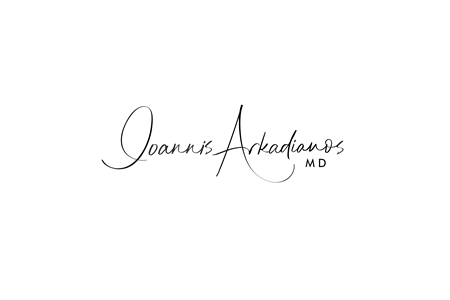 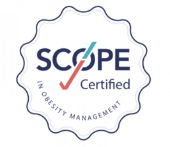 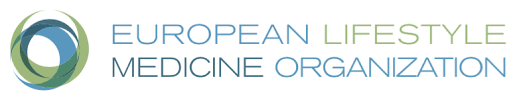 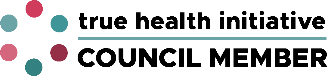 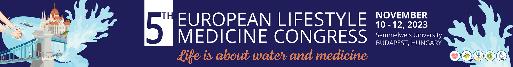 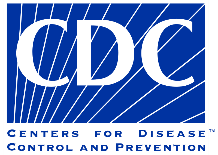 People who have overweight or obesity, compared to those with healthy weight, are at increased risk for many serious diseases and health conditions.
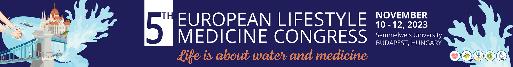 These include :
All-causes of death (mortality)
High blood pressure (hypertension)
High LDL cholesterol, low HDL cholesterol, or high levels of triglycerides (dyslipidaemia)
Type 2 diabetes
Coronary heart disease
Stroke
Gallbladder disease
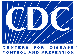 Source
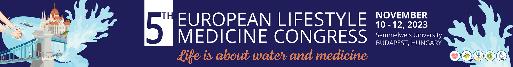 These include (cont.)
Osteoarthritis (a breakdown of cartilage and bone within a joint)
Sleep apnea and breathing problems
Many types of cancer
Low quality of life
Mental illness such as clinical depression, anxiety, and other mental disorders
Body pain and difficulty with physical functioning
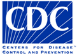 Source
Obesity is a lifestyle related disease in the majority of cases
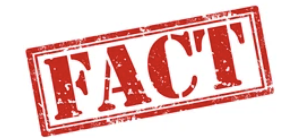 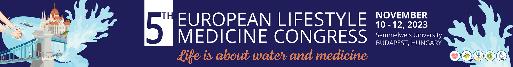 DEFINITION

“Obesity is a medical condition described as excess body weight in the form of fat. When accumulated, this fat can lead to severe health impairments” 

Obesity is a disease

 ICD -10 : Obesity Coded  E66 	

*Source World Obesity Federation
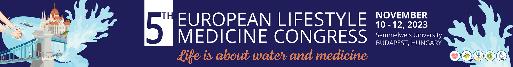 BMI is a person's weight in kilograms (kg) divided by his or her height in meters squared.
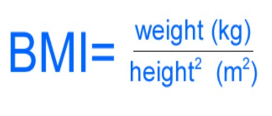 It’s important to recognize that BMI itself is not measuring “health” or a physiological state (such as resting blood pressure) that indicates the presence (or absence) of disease. 

It is simply a measure of patient’s  size.
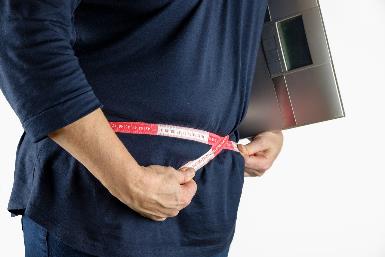 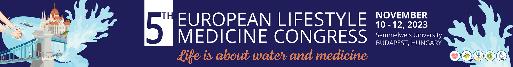 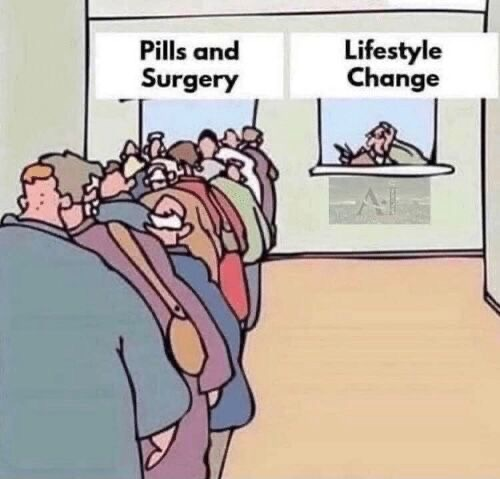 Overweight and Obesity  
Lifestyle Interventions for prevention and treatment
A
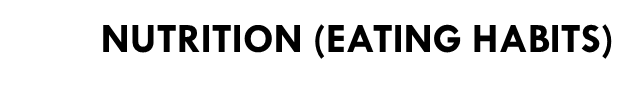 Physical activity
B
C
Limit screen time
Stress management (included sleep)
D
Social habits
f
E
Environment
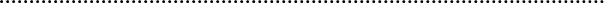 Nutrition
Mediterranean diet
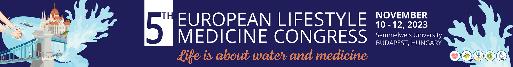 Nutrition
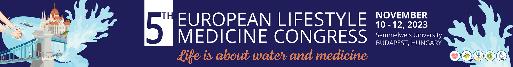 The Mediterranean Diet is defined as a traditional diet pattern found in the populations living in the Mediterranean basin (especially in Italy and Greece) during the 50s and 60s of the 20th century.

The Mediterranean diet (MedDiet) represents a more general dietary model in the nutritional epidemiology that has been extensively studied, especially over the last two decades.
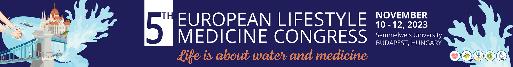 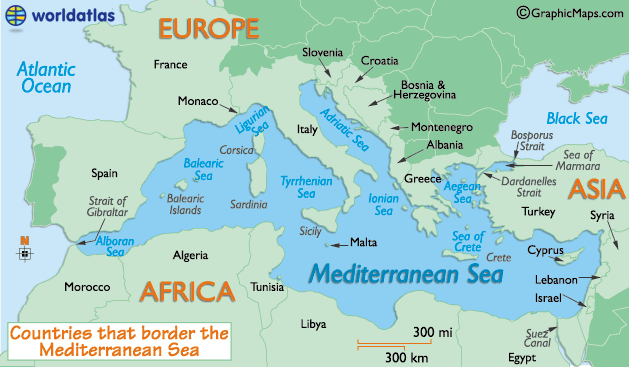 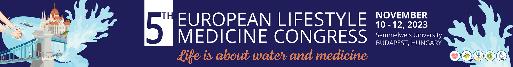 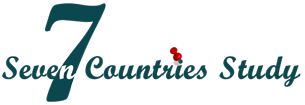 The nutritional value and health benefits of the Mediterranean diet were first documented in the Seven Countries Study, which investigated the relationship between diet and heart diseases among roughly 13,000 men from 1958 to 1999. 

The seven countries that the participants hailed from included:

Greece.
Italy.
Japan.
Finland.
Croatia and Serbia (Former Yugoslavia). 
The Netherlands.
U.S.

The study demonstrated that the type of fat – saturated, monounsaturated or polyunsaturated – affects cardiovascular health more than total fat intake does. Although standard nutrition advice calls for a 30% limit on total calories from fat, up to 40% may be heart-friendly, if most of the fats consumed are unsaturated.
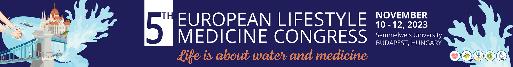 Basic characteristics (MedDiet)
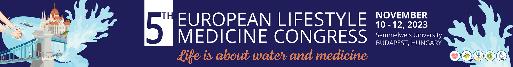 Basic characteristics (MedDiet)
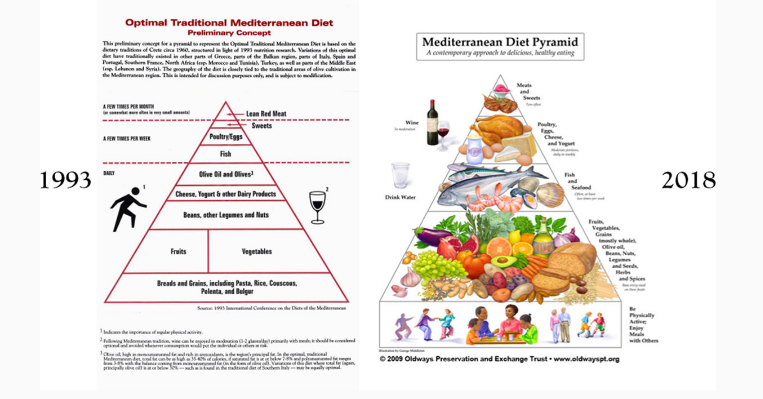 First and last version of the Mediterranean diet (MedDiet) pyramid developed by Oldways.
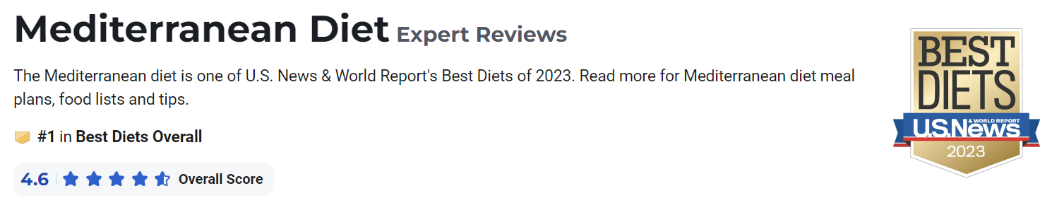 2023
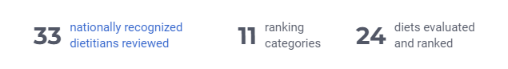 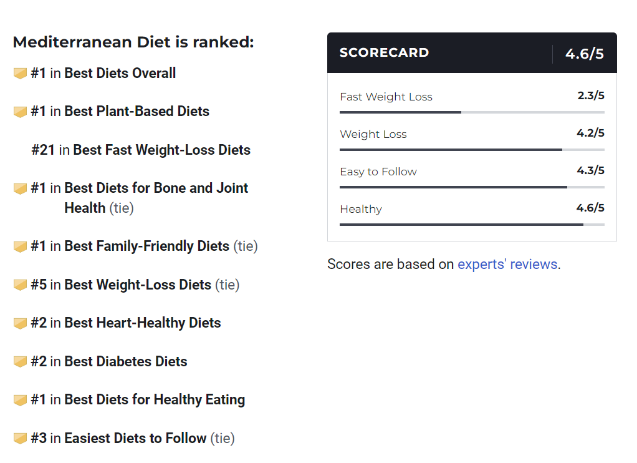 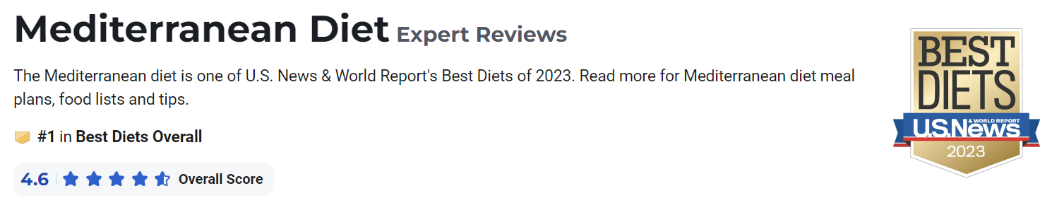 2023
#1 	Best Diet Overall

#1	Best Plant-Based  Diets

#1	Best Diets for Healthy Eating

#1	Best Family Friendly Diets

#3	Easiest Diets to Follow

#5	Best Weight-Loss Diets
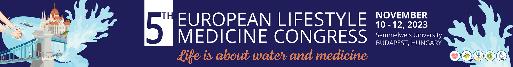 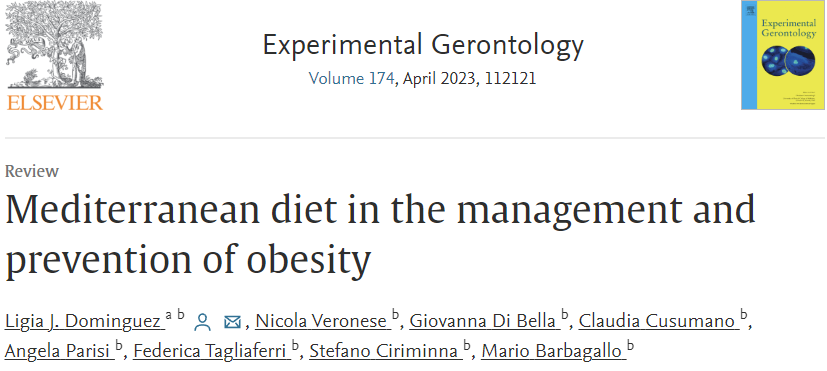 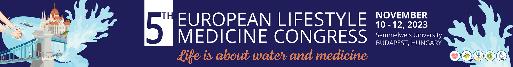 Highlights
Mediterranean diet has the largest body of evidence on the prevention and treatment of non-communicable diseases and mortality.

Mediterranean diet is mainly based on plant-based foods but also includes many non-dietary lifestyle components.

Four meta-analyses of RCTs (Randomized Control Trials)  have shown a greater reduction of body weight and BMI with MedDiet compared to other diets.

A meta-analysis of cohort studies found a reduced risk of becoming obese over time.
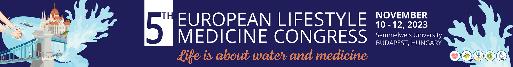 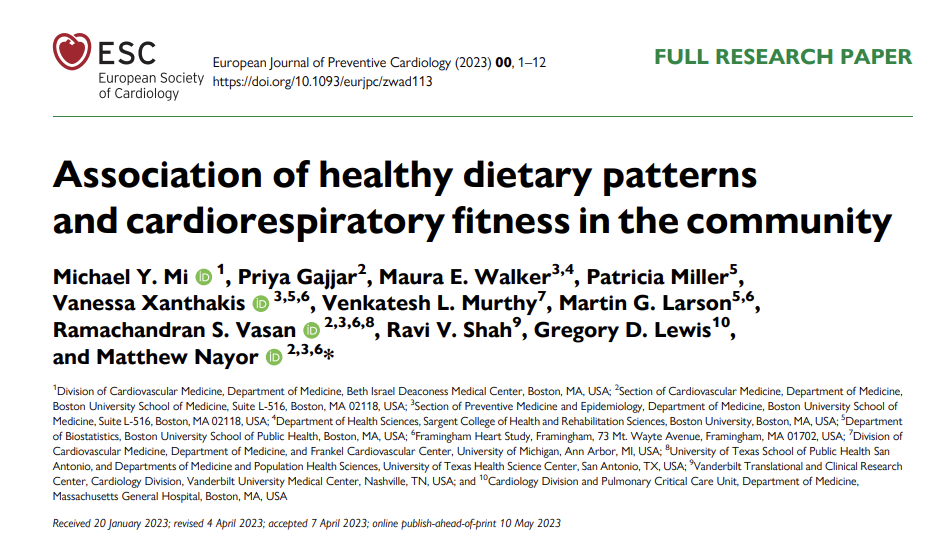 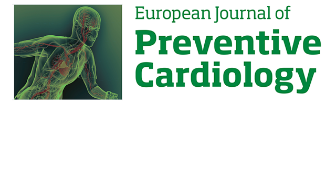 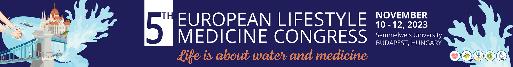 Highlights
Researchers say adopting a Mediterranean-style diet produces the same benefits as walking 4,000 extra steps per day.
Experts say you can adjust to this type of eating plan by eating more fruits and vegetables, consuming less red meat, and preparing your own meals from scratch.
They also note it’s still important to exercise regularly even if you are on a healthy diet plan.
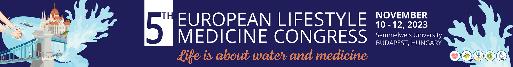 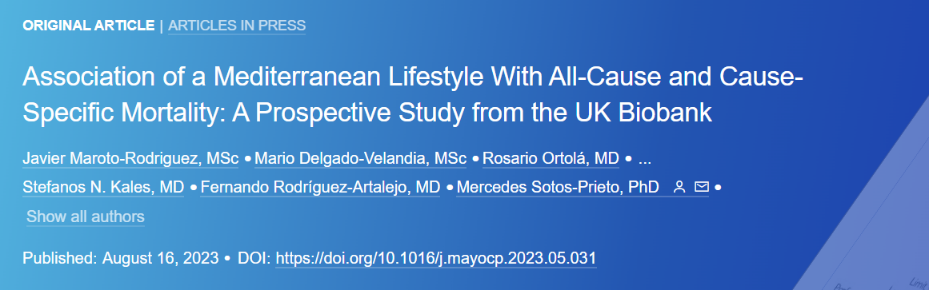 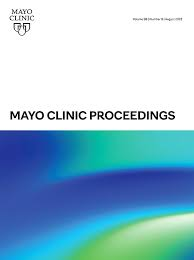 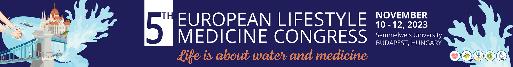 Highlights
The study finds that higher devotion to the Mediterranean diet and lifestyle is associated with a 29% lower risk of all-cause mortality and a 28% lower risk of cancer compared to people who least follow the diet and lifestyle.
The study documents the health benefits of the Mediterranean diet, analyzing data from about 110.000 participants living in the United Kingdom.
A Mediterranean diet is not just a good idea for people living near the      Mediterranean sea.
Besides following a Mediterranean diet, a ‘Mediterranean’ attitude toward food and eating was even more important.
Mediterranean Lifestyle
Med Diet it’s not only a Diet as it focus on:
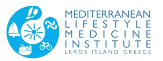 Source
Case study
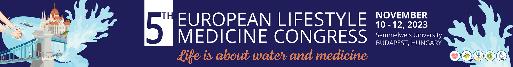 Case
Man,  Date of birth 28.2.1973 
1st Visit in my Clinic: June 2015 (43 years old) 
Height : 1.86cm  Weight: 204 kg  BMI 59  Fat 53,5% (109kg)
History :
Mild hypertension  - Fatty liver infiltration -Smoker NO  
Family History: 
Parents  : Both Obese 
Father : Diabetes Τype 2 and Coronary heart disease
Medication:  Nebivolol Hydrochlorothiazide (5/12,5-mg) *1
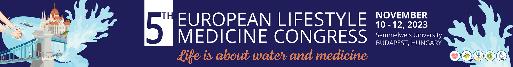 Blood exams (June 2015)
Glucose           78				SGOT   		11
Hb1AC              5,5			SGPT		15
Insulin              24,7			γGt		36
  TSH 	            4,9                               	
 CHOL	            190			Folic Acid	 3,1   (>5,4 ng/dl)
 HDL	            40			
LDL                    129
Tg 	            106
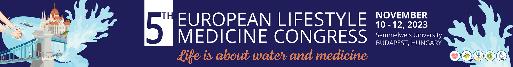 Treatment approach
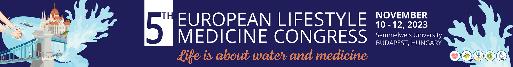 Process
DATE	                      WEIGHT                                 BMI		  Part 		      FAT
29.6.2015		204		   59		140/90		53,5%  (109kg)
28.9.2015		187		   54		
27.6.2016		158		   45			
26.6.2017		129		   37		
2.7.2018		116		    33
1.7.2019		110		    32		125/78		33,8% (38kg)
15.6.2020		109		    31				32,5% (35kg)
27.7.2021		110		    32				34,7% (38kg)
7.2.2022		109		    31
16.3.2023		110		    32
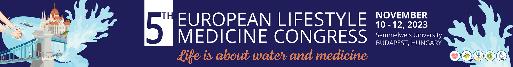 Blood Exams (September 2016)
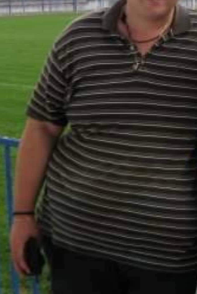 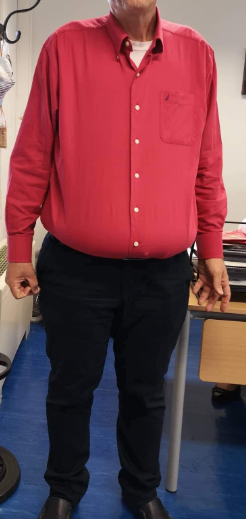 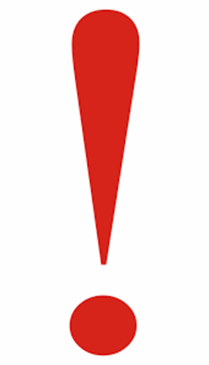 Very important :
Patient Frequently follow up*
*Obesity is a chronic, relapsing, progressive disease process
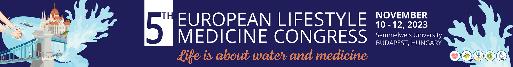 Conclusions
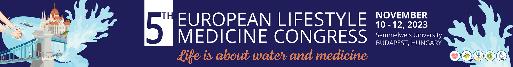 Conclusions (cont.)
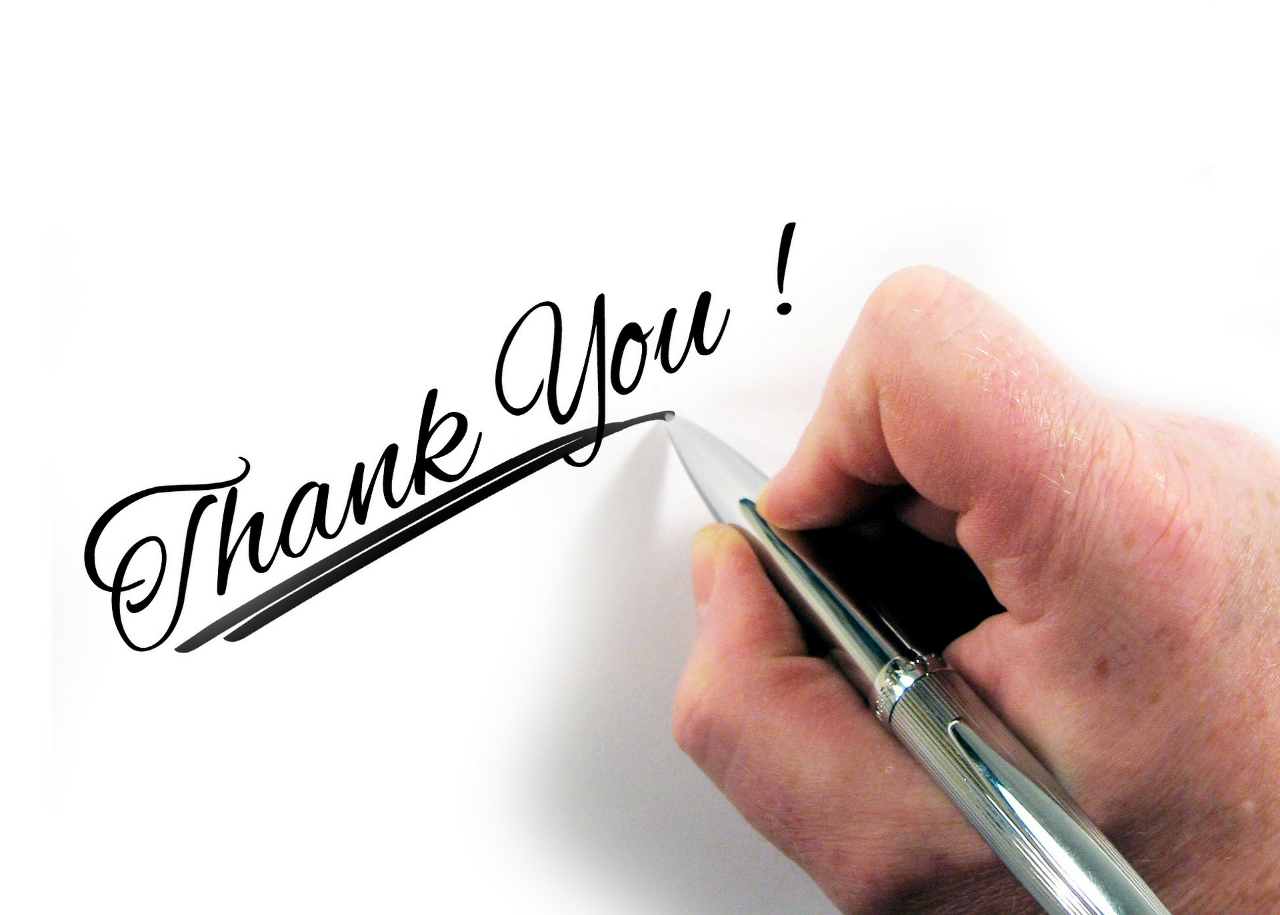